«Может ли человек     прожить без чисел?»(проектно-исследовательская работа по математике)
Выполнила: учащаяся 1-Б класса 
Кононцева Мирослава
Цель: изучить и исследовать числа, с которыми мы встречаемся в жизни, узнать где и для чего они используются.
Задачи проекта: 
- провести наблюдение за числами в повседневной жизни: в школе, в магазине, в аптеке, на стройке;
- провести путешествие за числами по улицам поселка   Гвардейское;
- провести анкетирование одноклассников;                          
- провести эксперимент «День без чисел!»;
- изучить дополнительную литературу;
- создать книжку-малышку и презентацию;           
- сделать выводы.
Методы исследования:
наблюдение, 
анкетирование, 
эксперимент,
работа с дополнительной литературой,
обобщение.
Результаты работы
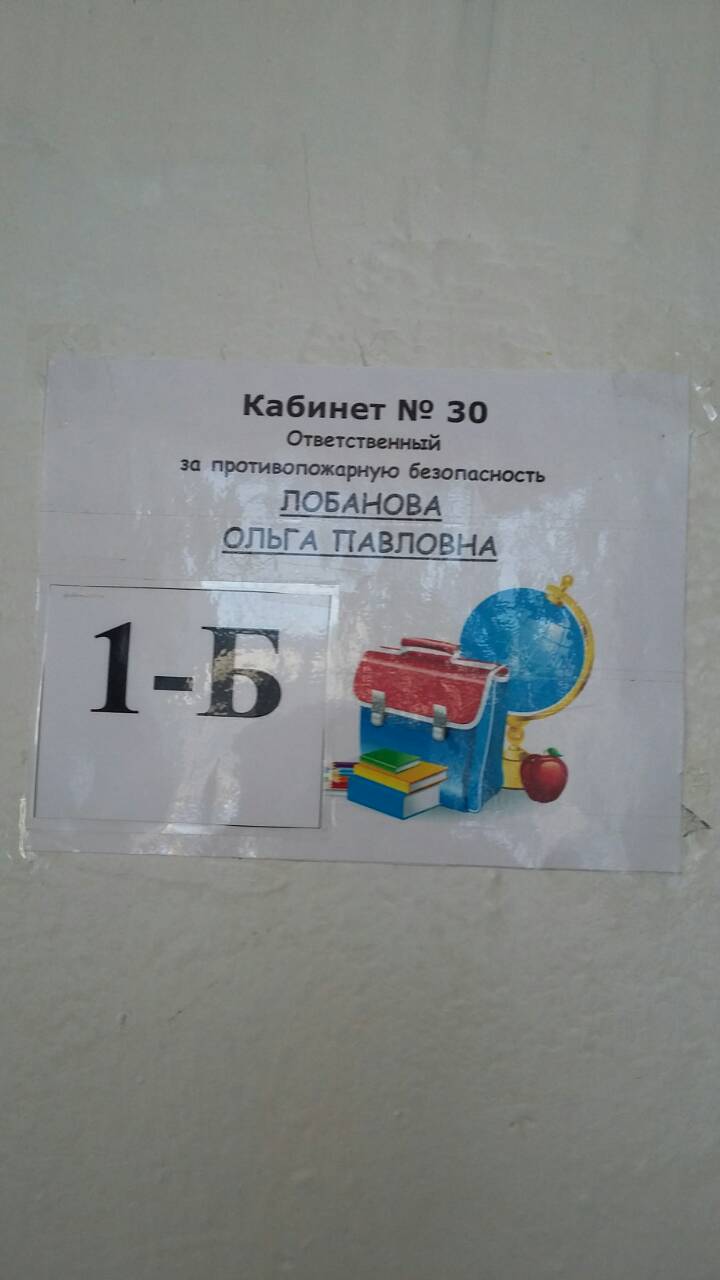 В коридорах школы
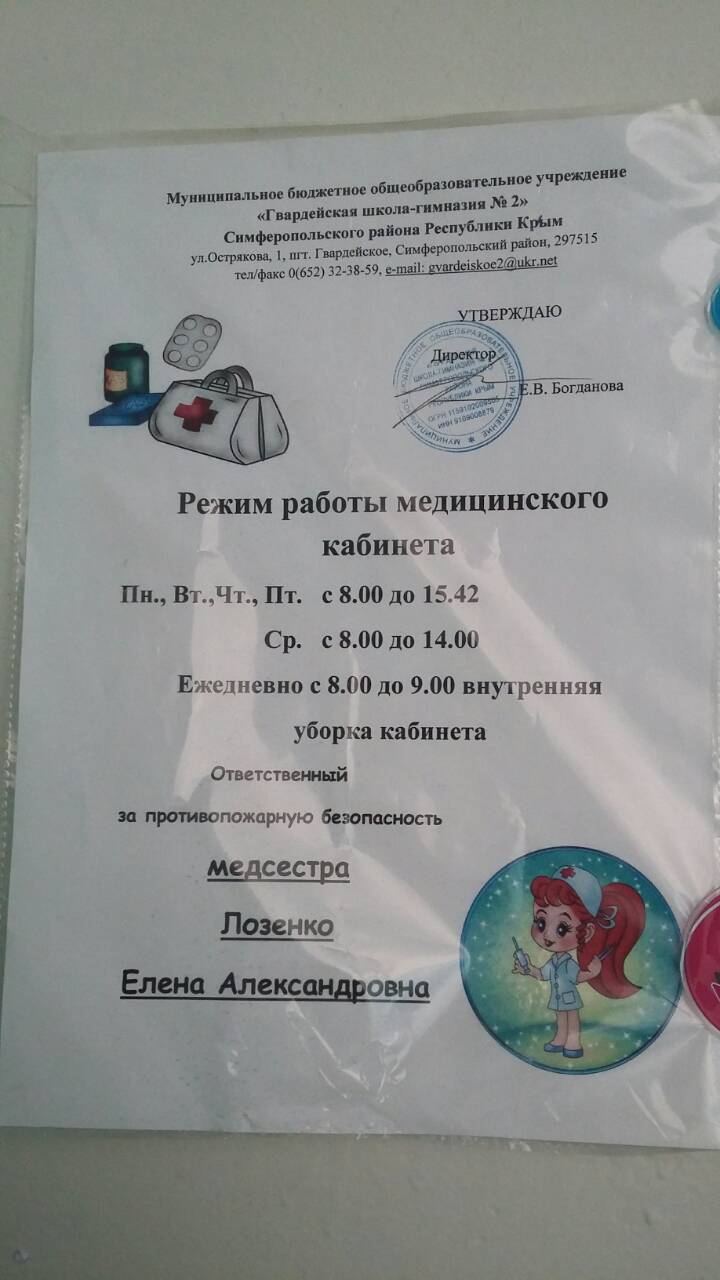 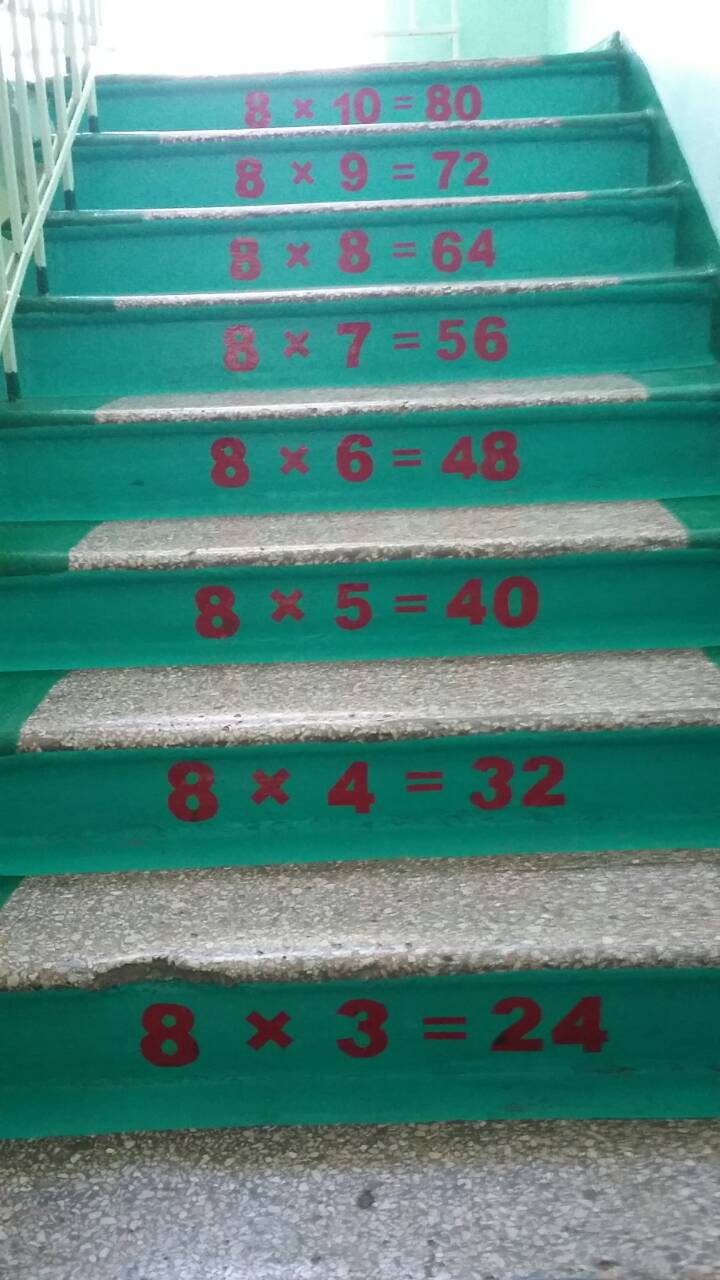 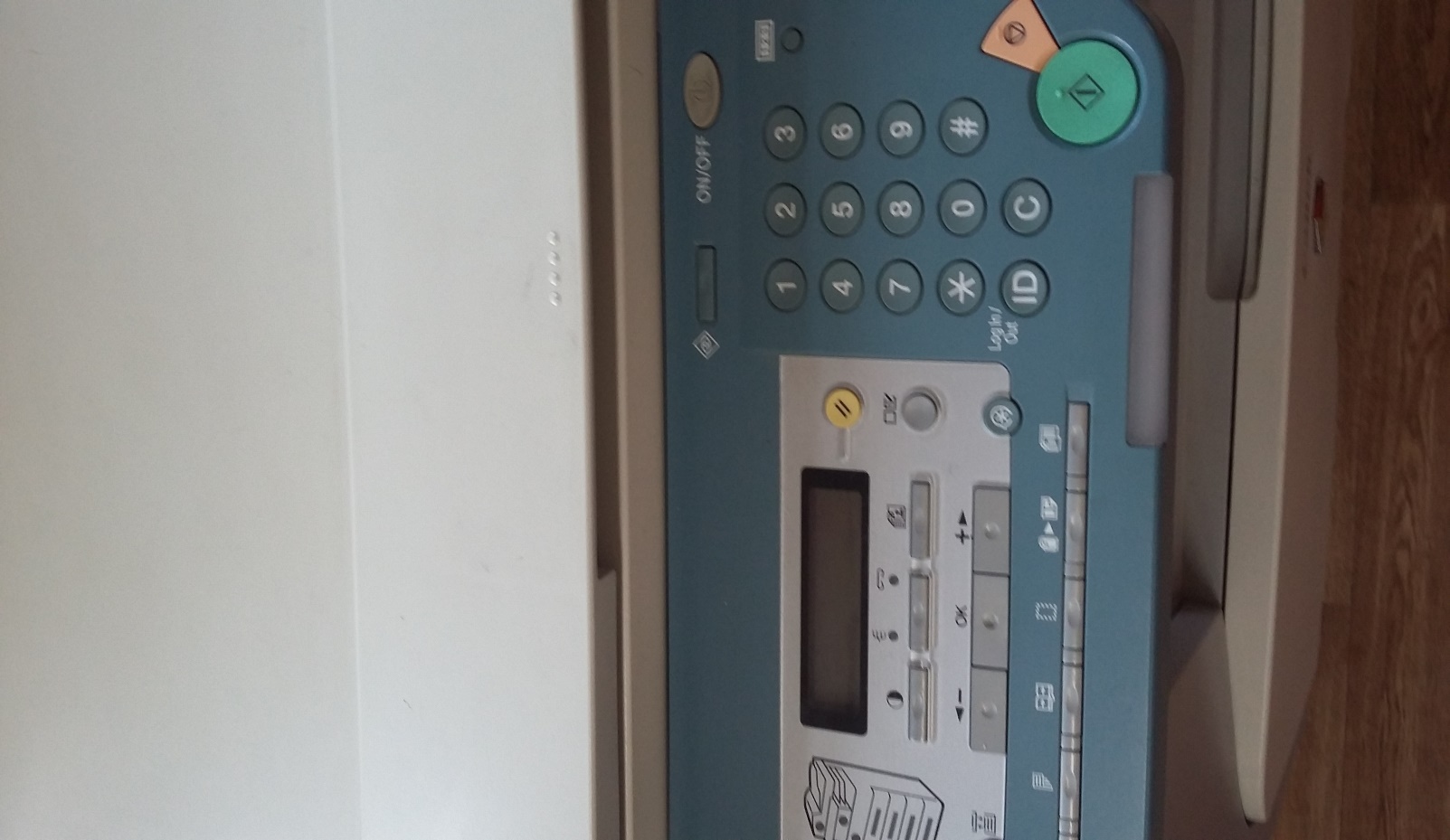 В библиотеке
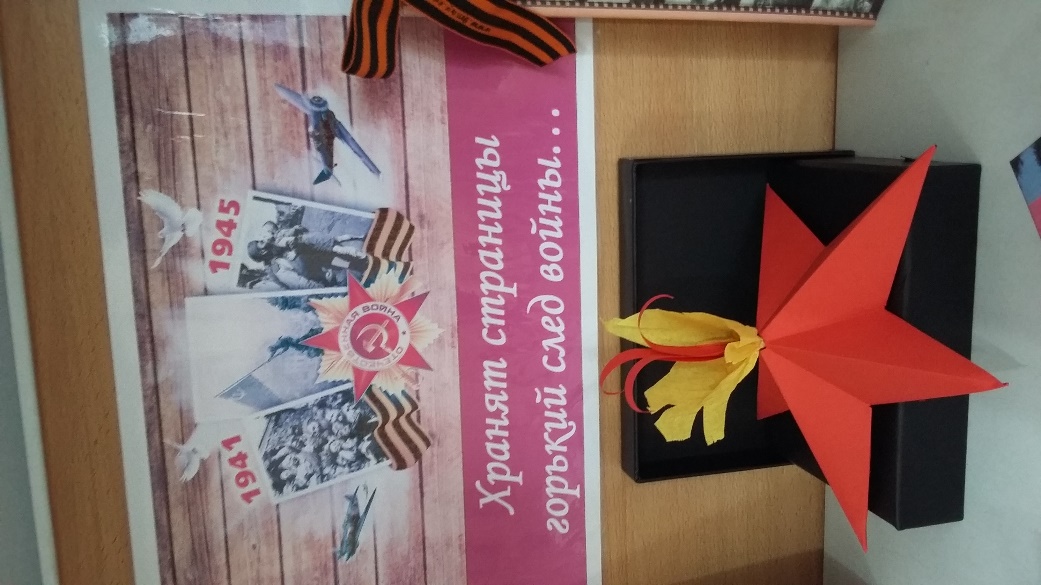 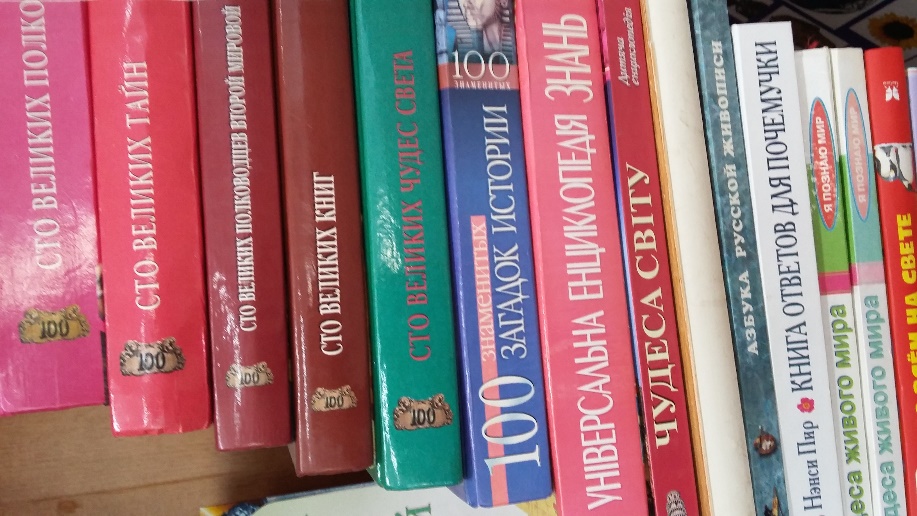 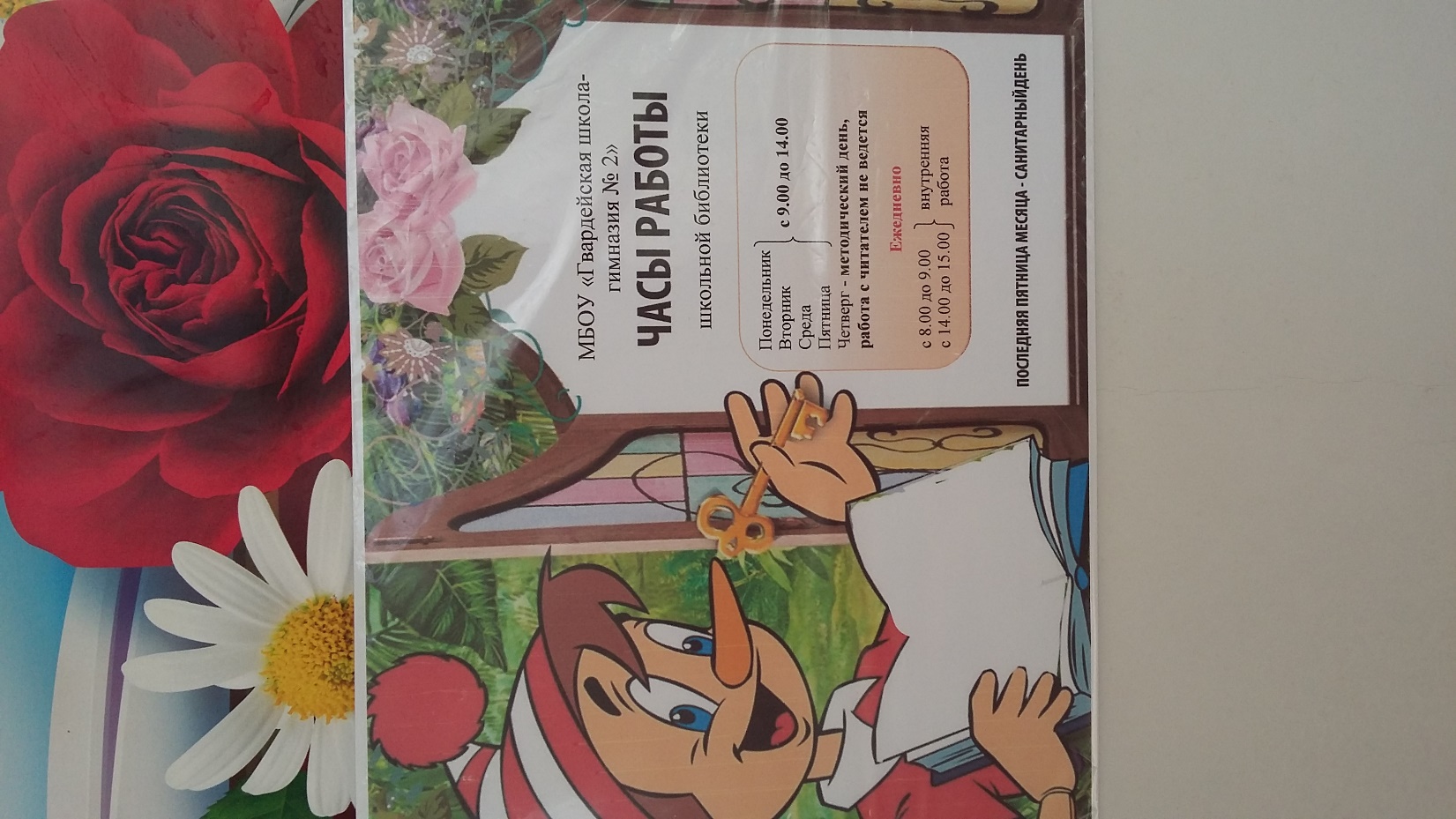 В кабинете логопеда
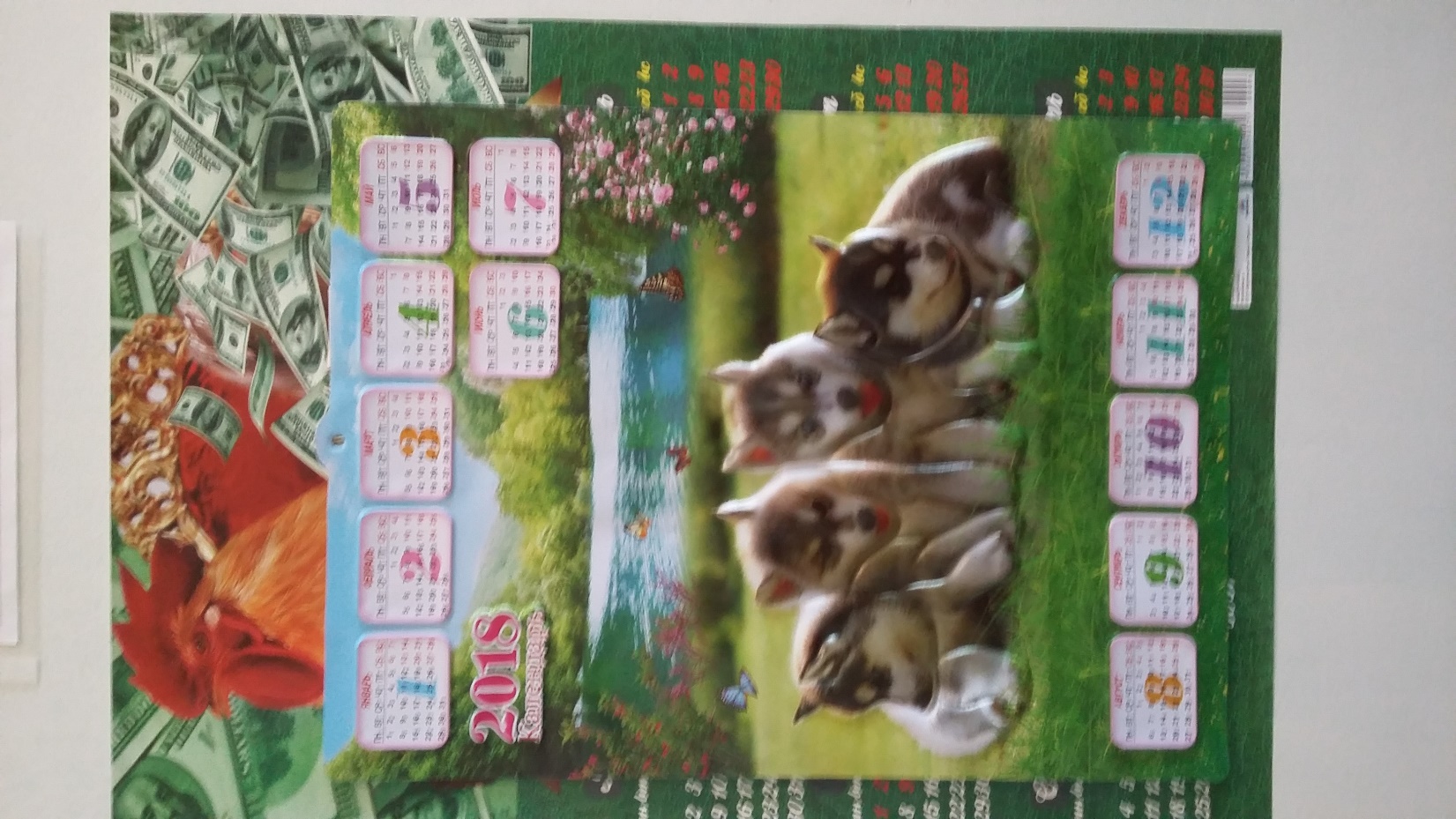 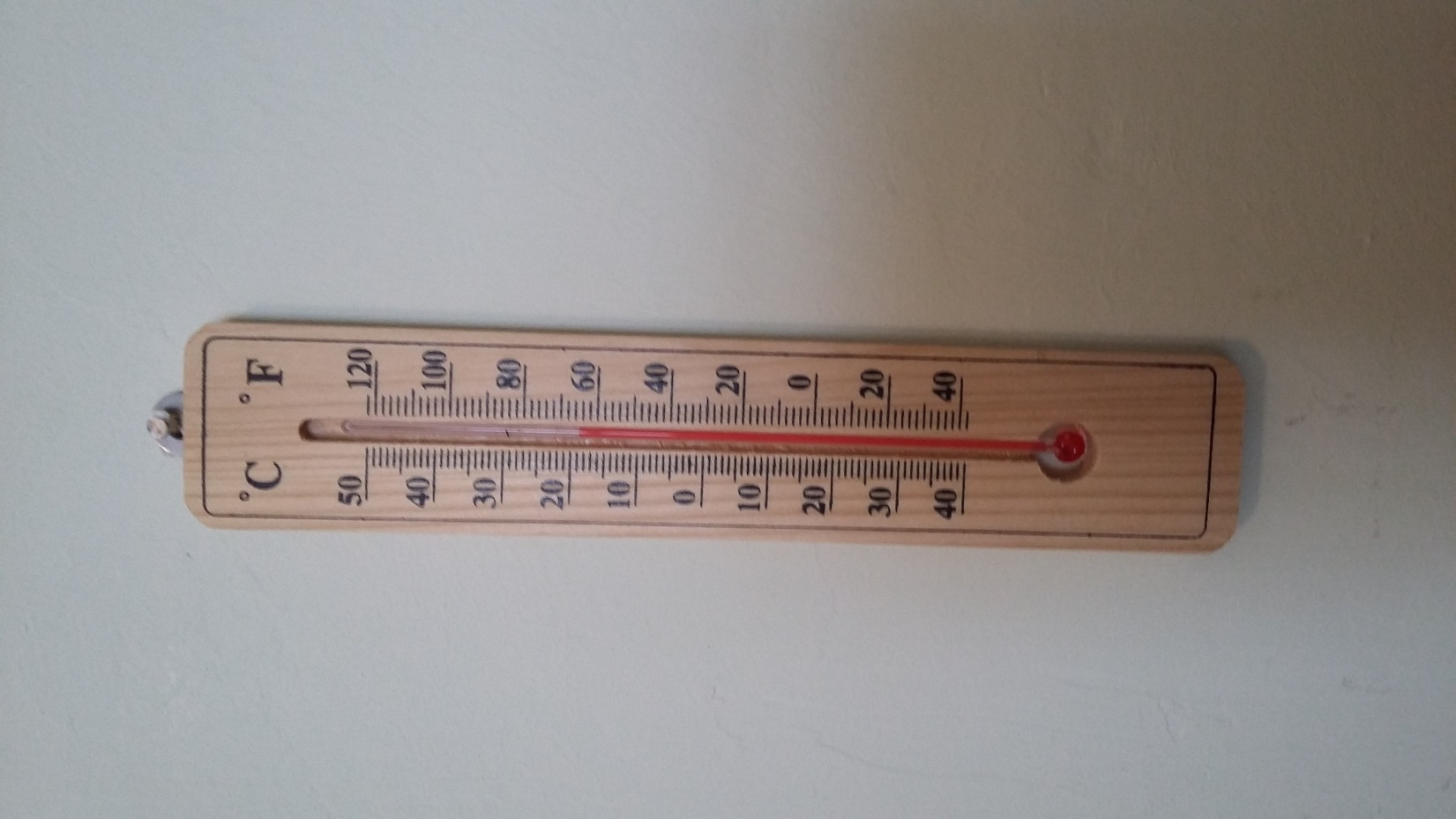 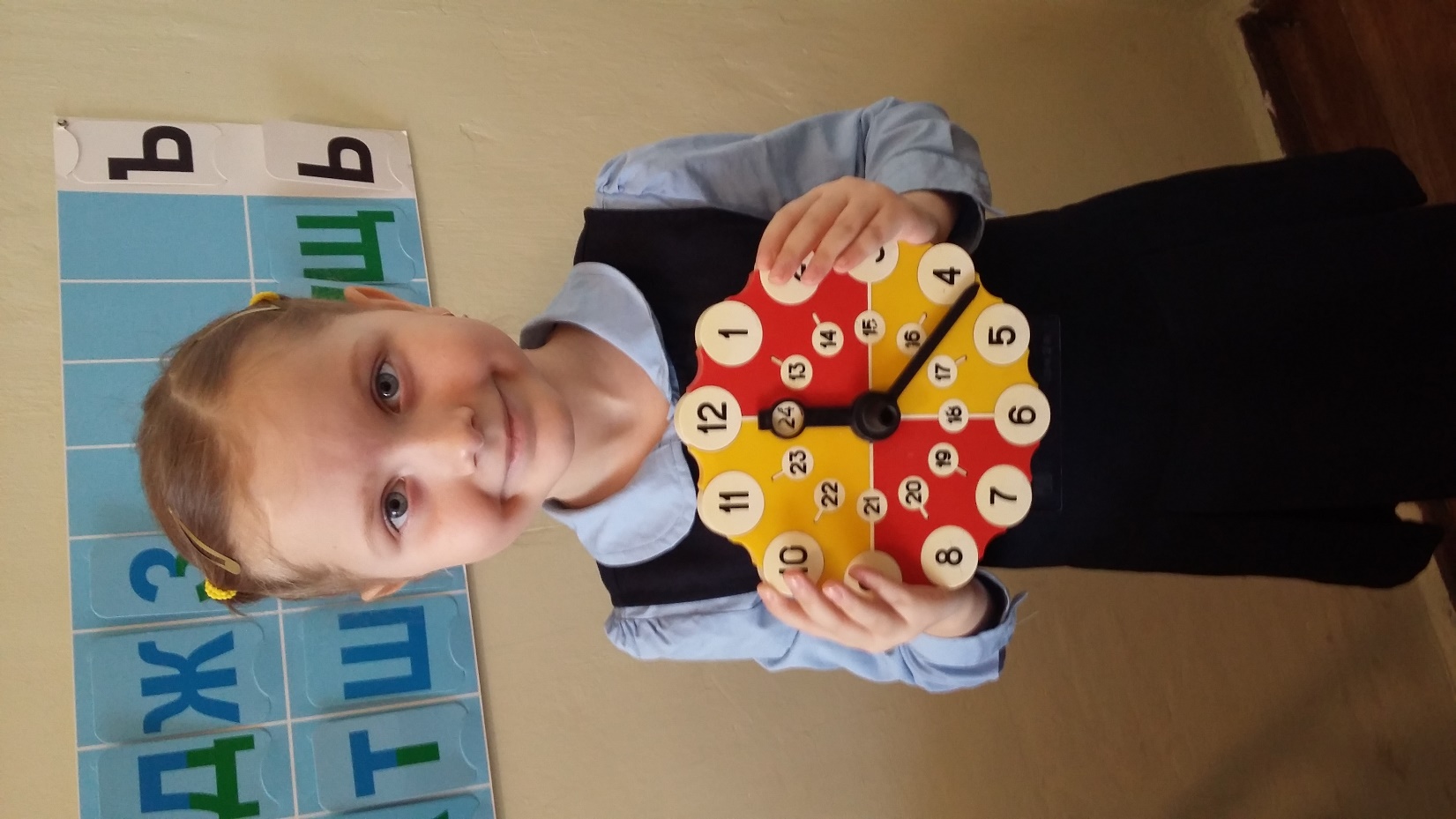 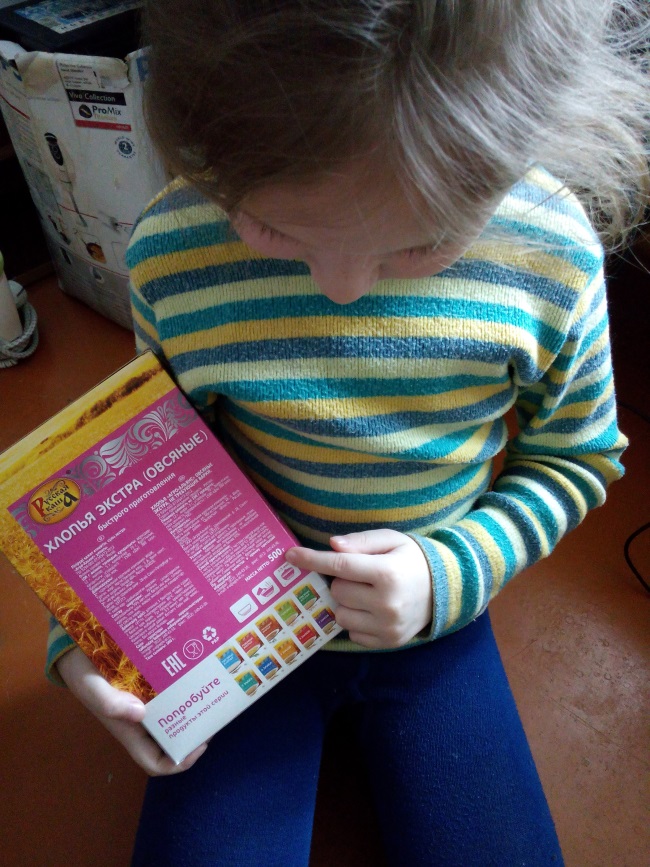 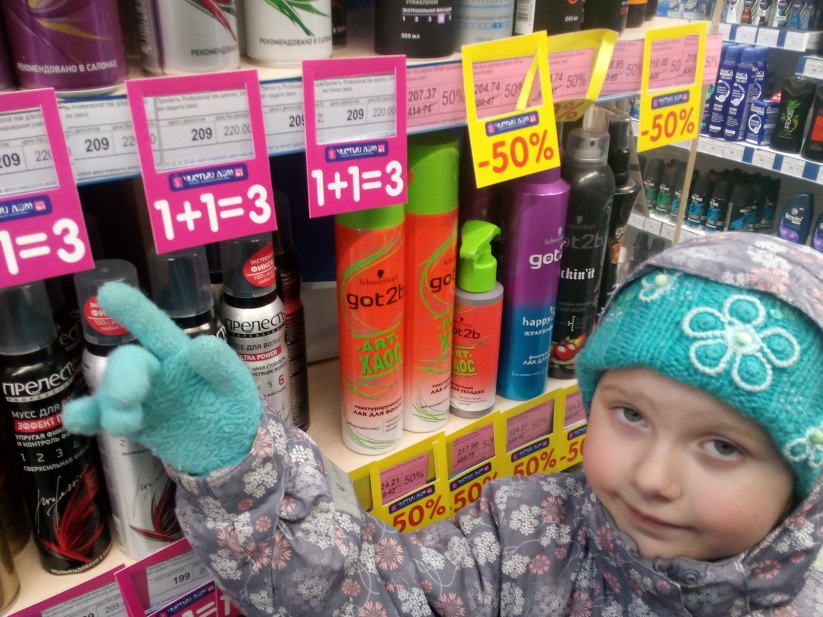 Магазин
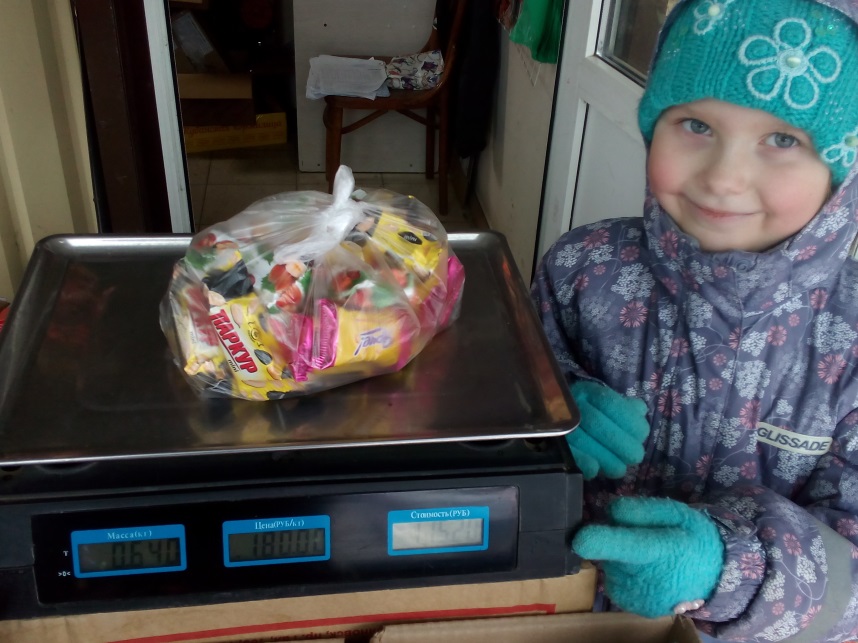 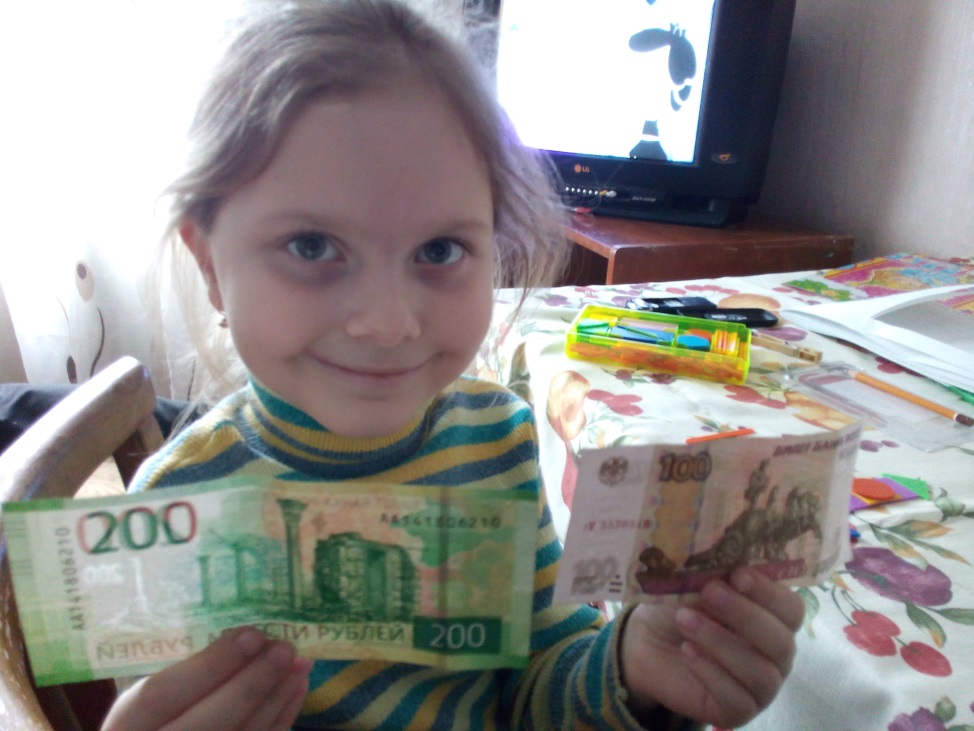 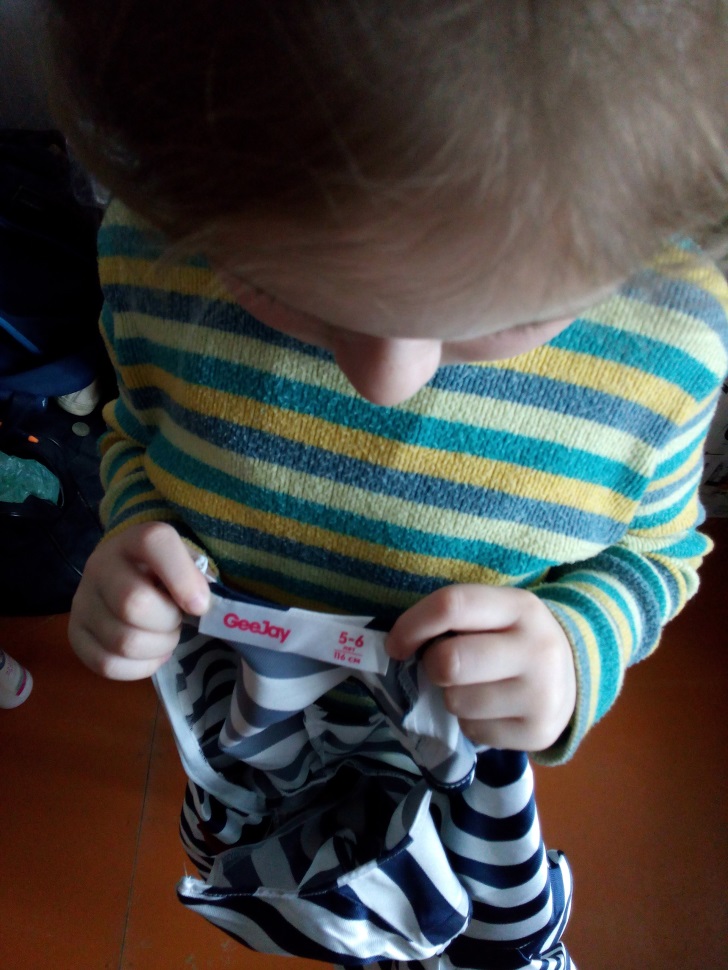 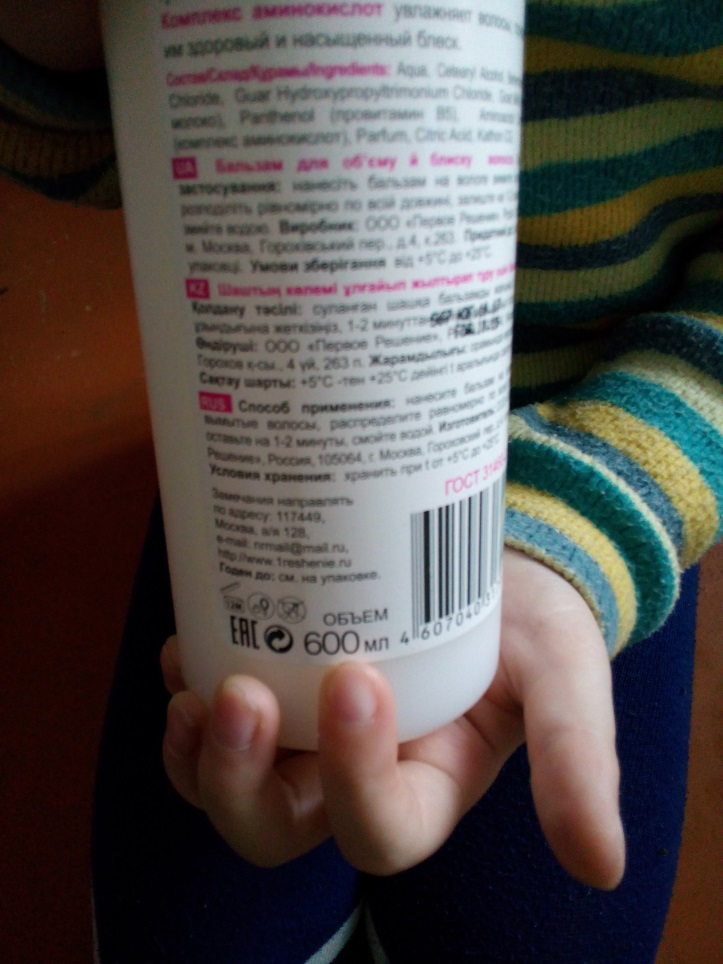 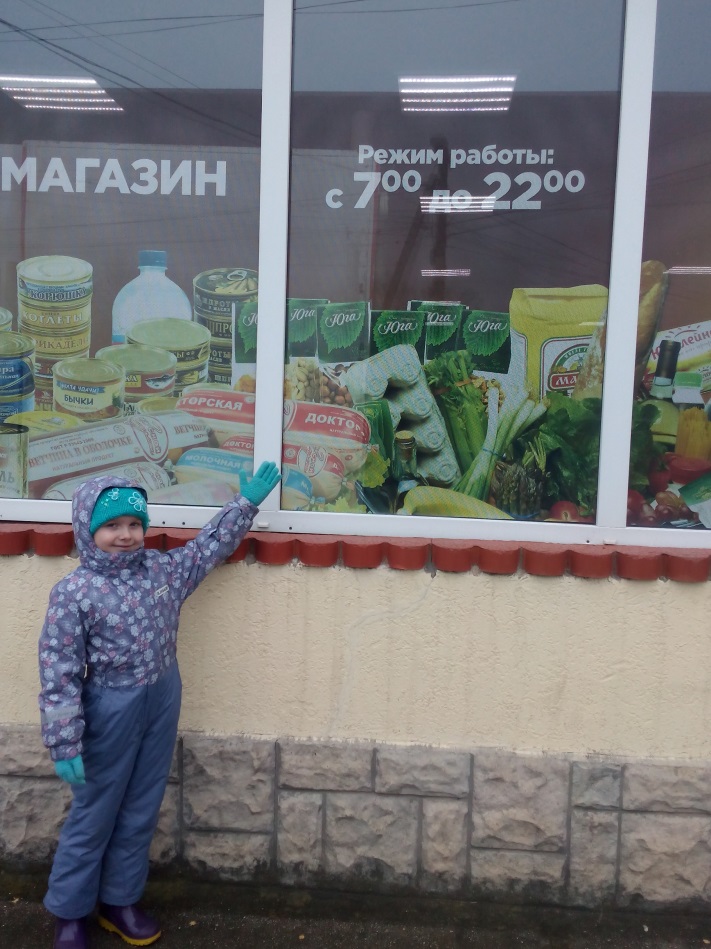 На улицах поселка Гвардейское
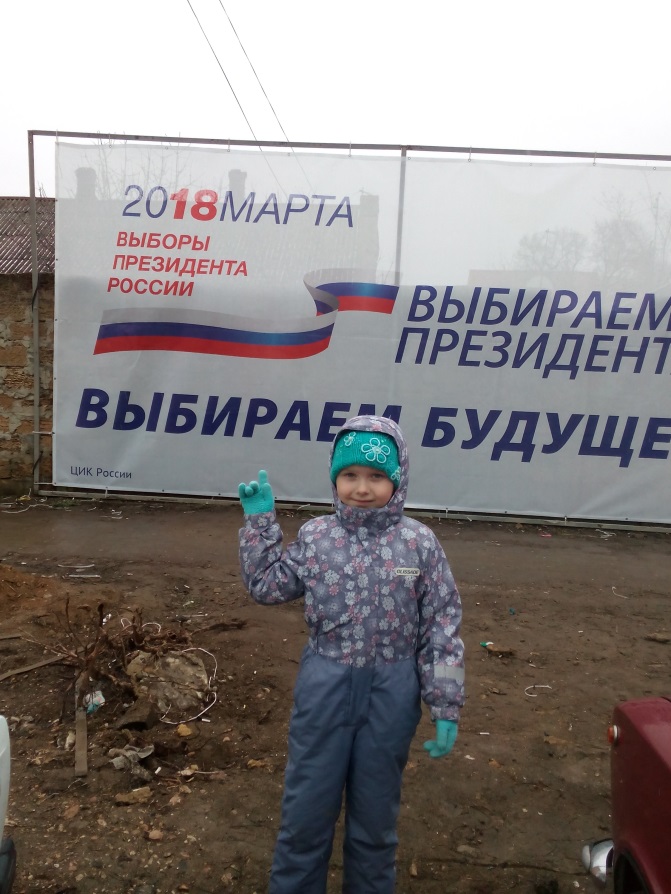 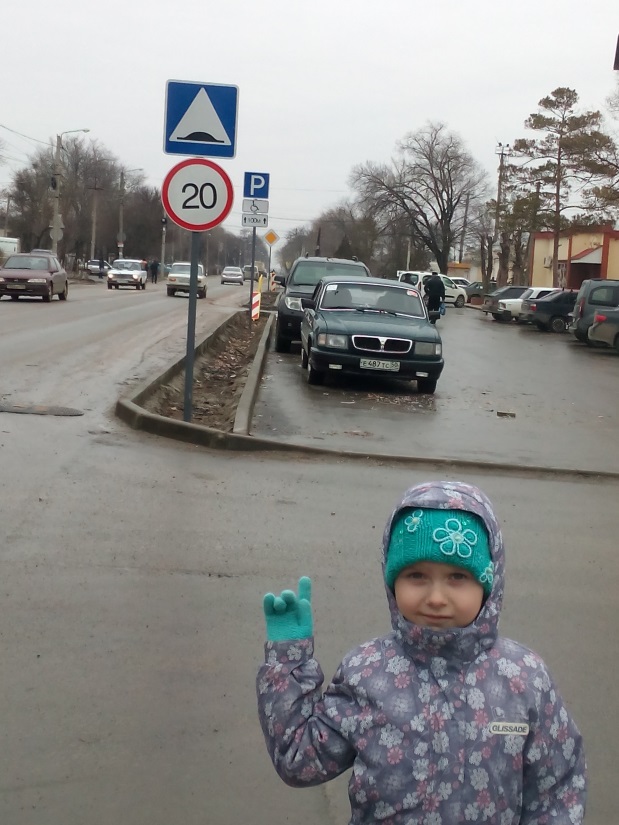 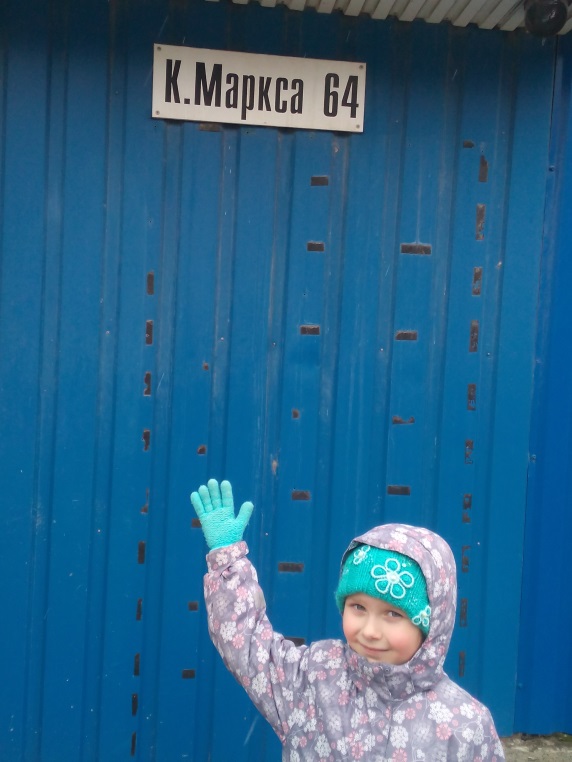 На улицах поселка Гвардейское
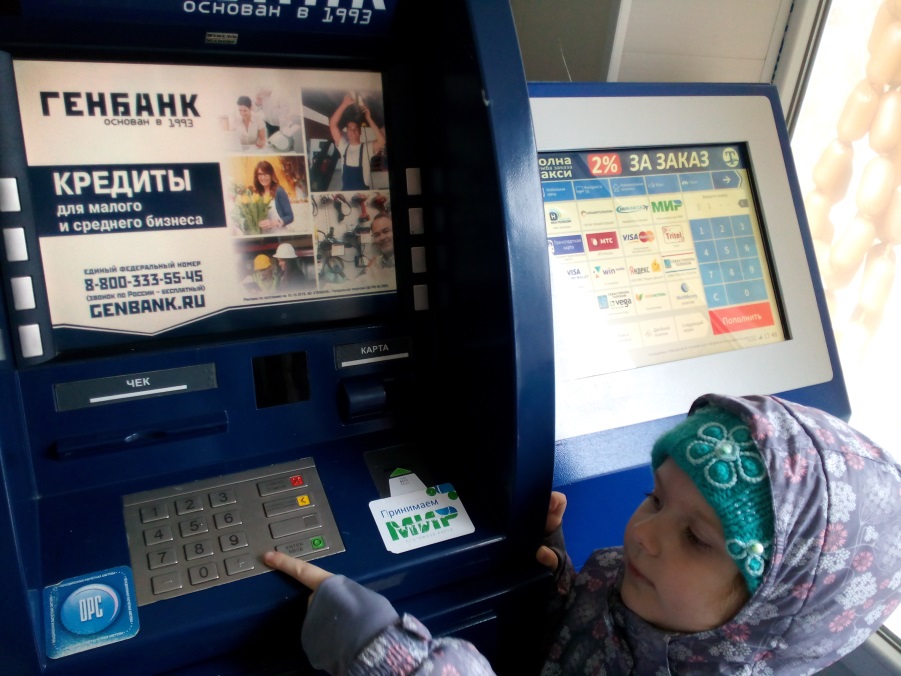 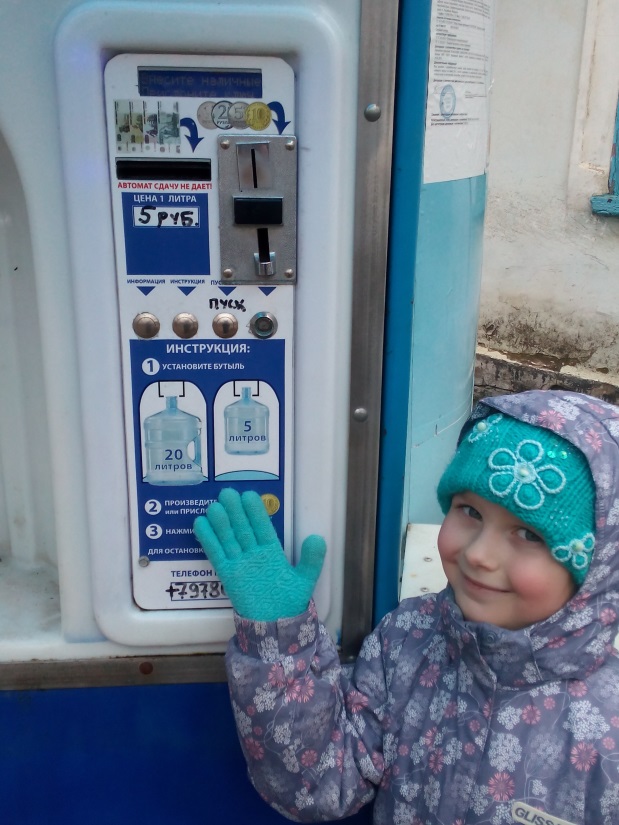 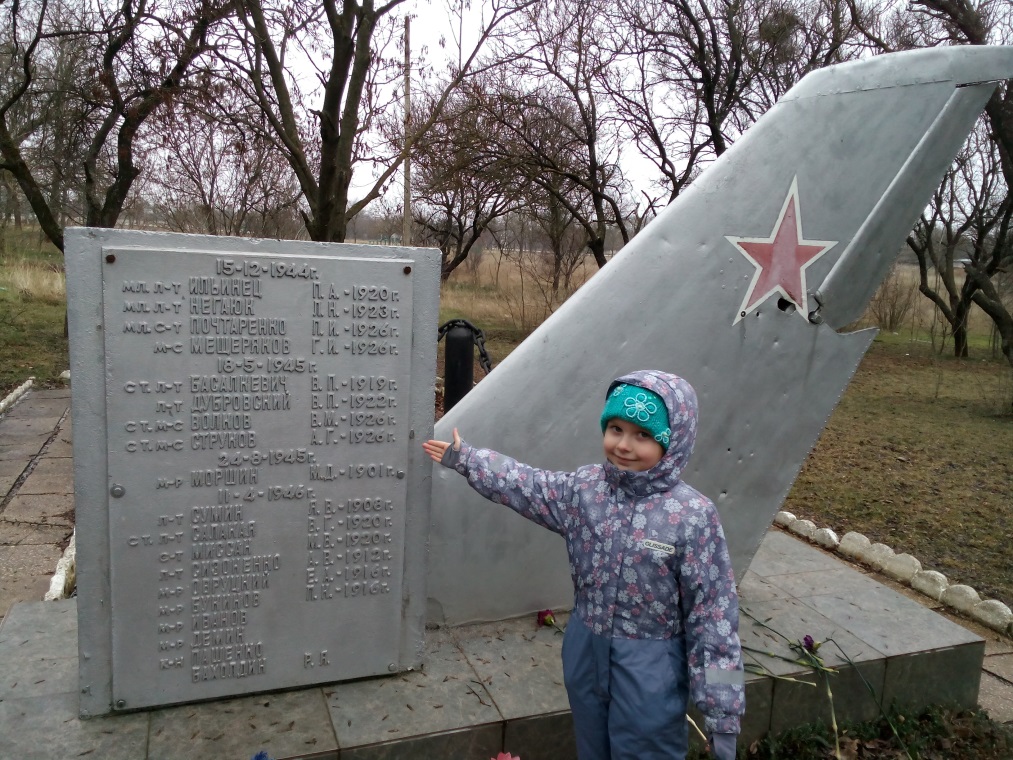 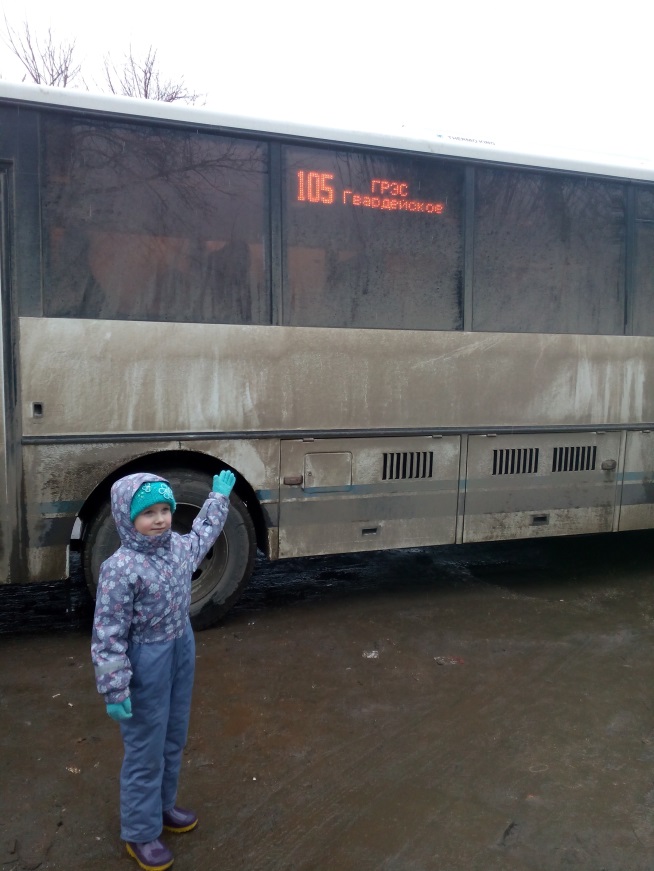 На улицах поселка Гвардейское
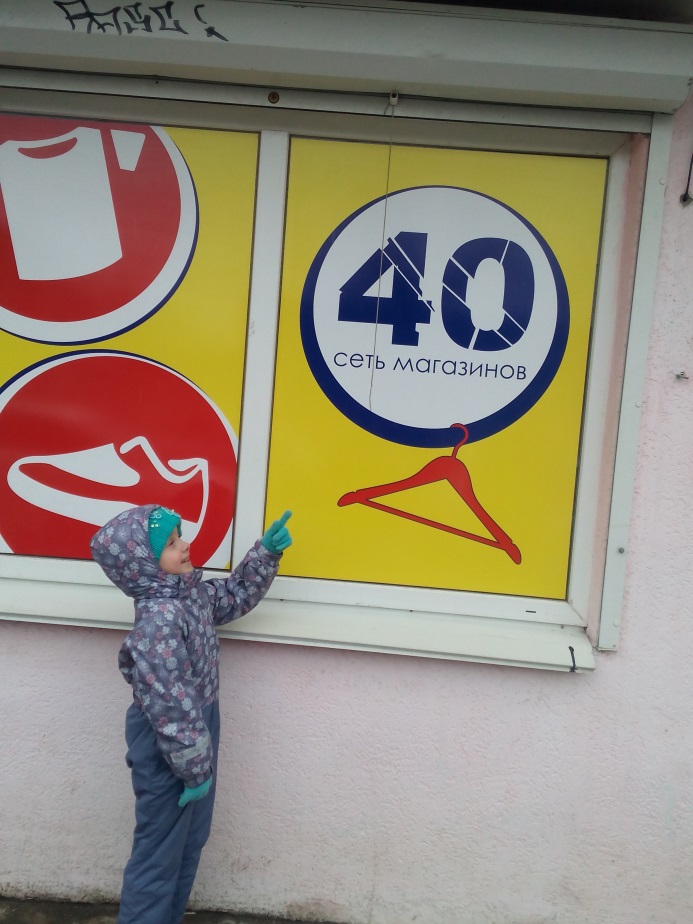 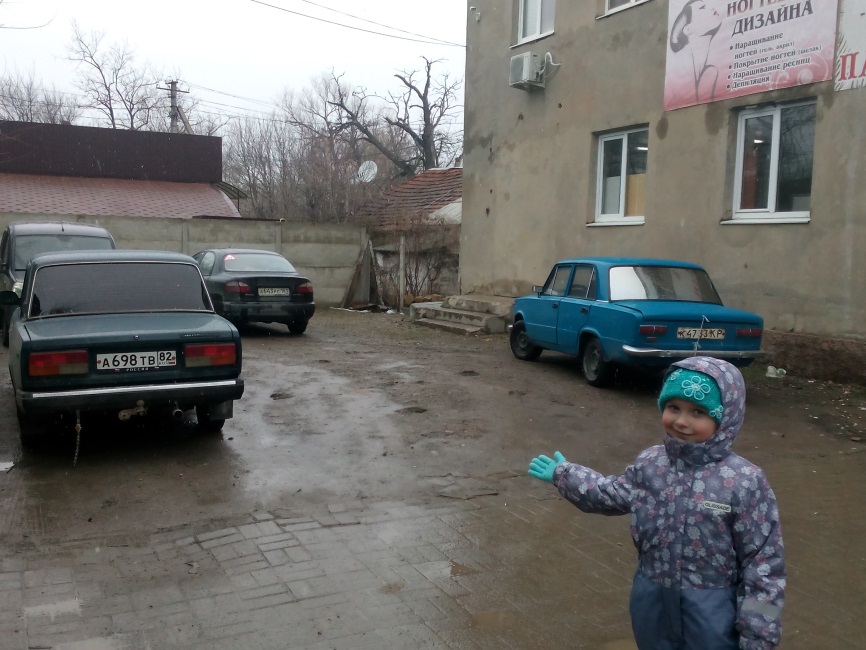 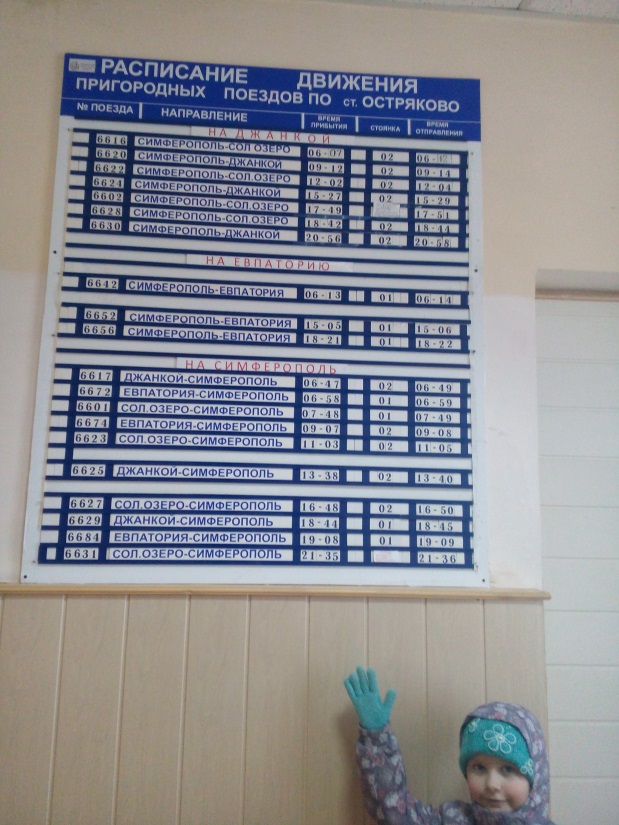 На заправочной станции
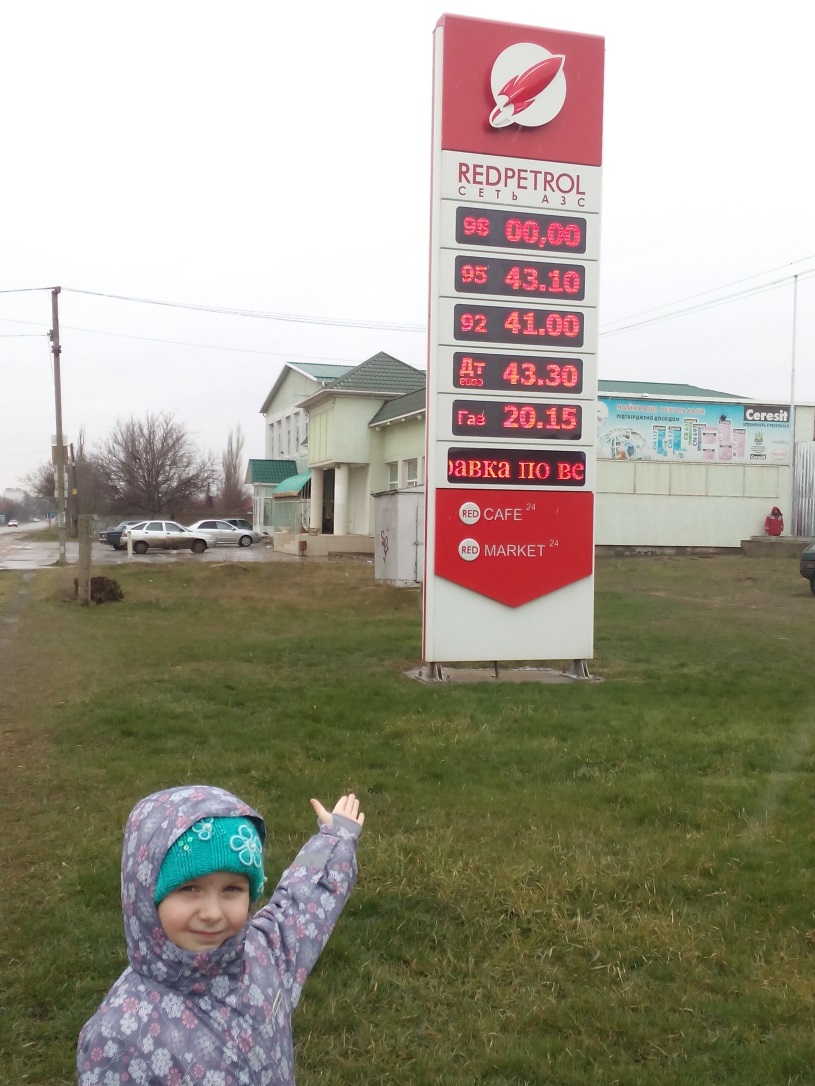 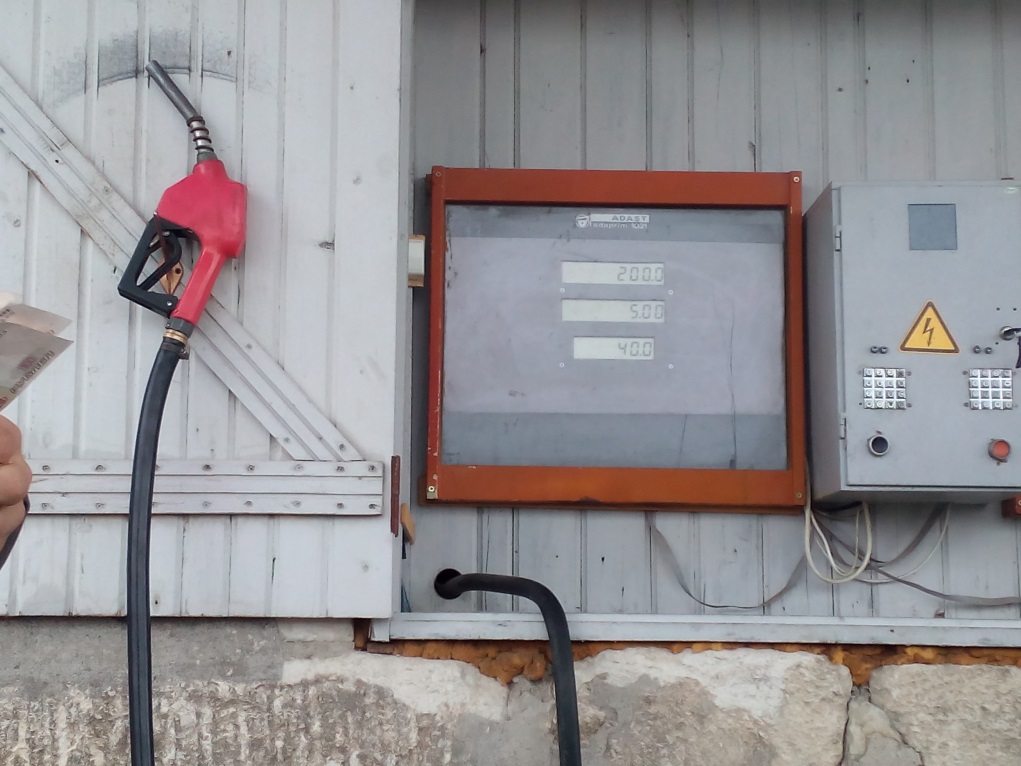 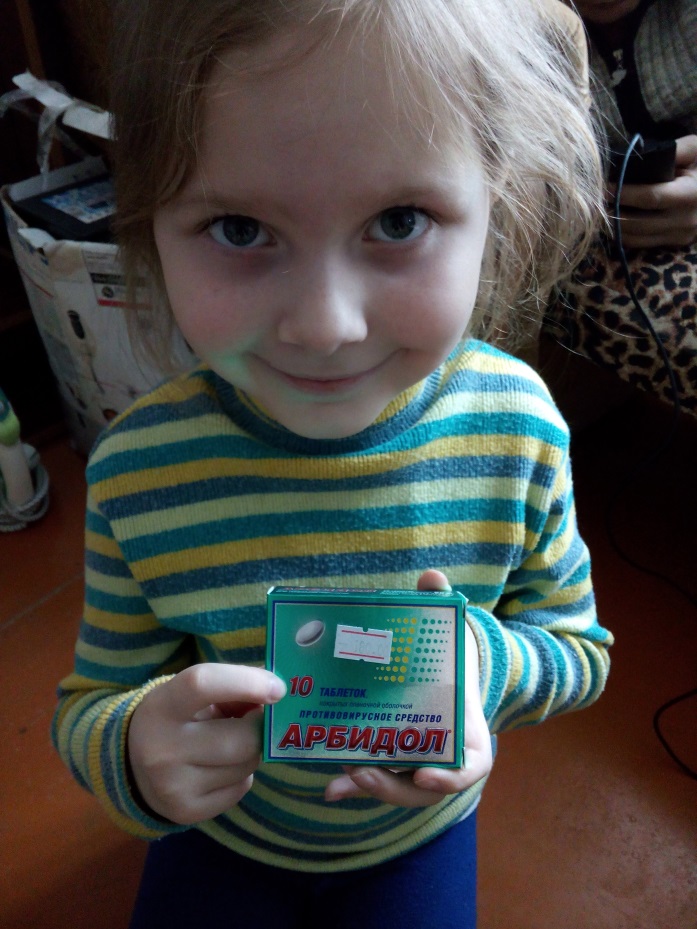 Аптека
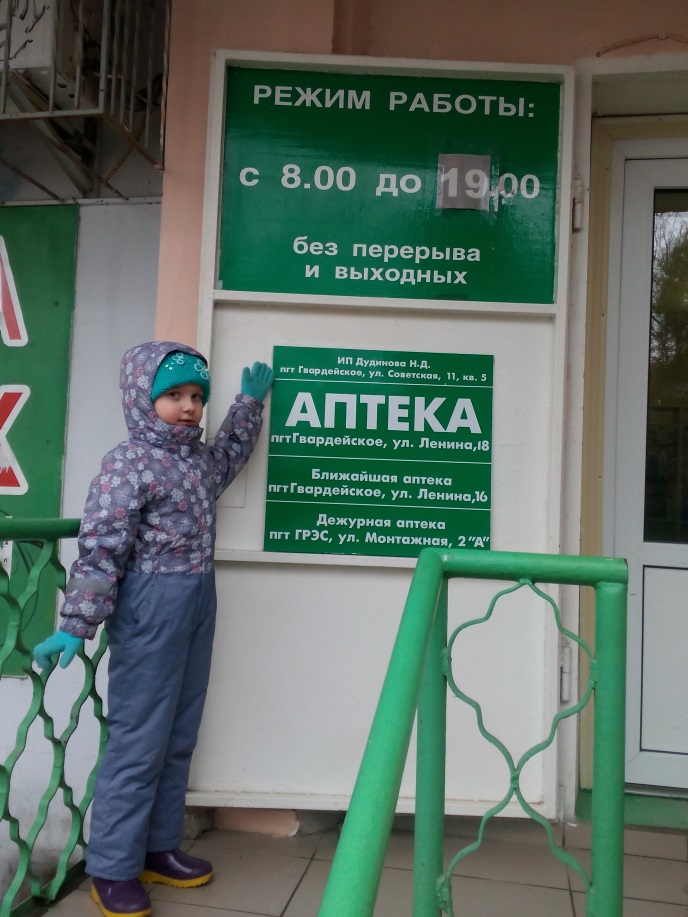 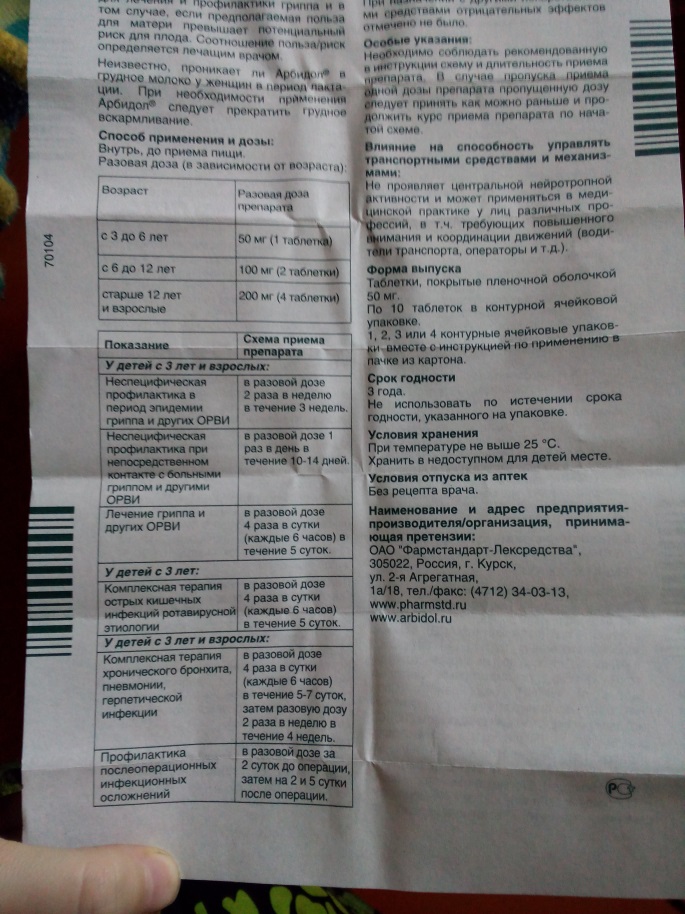 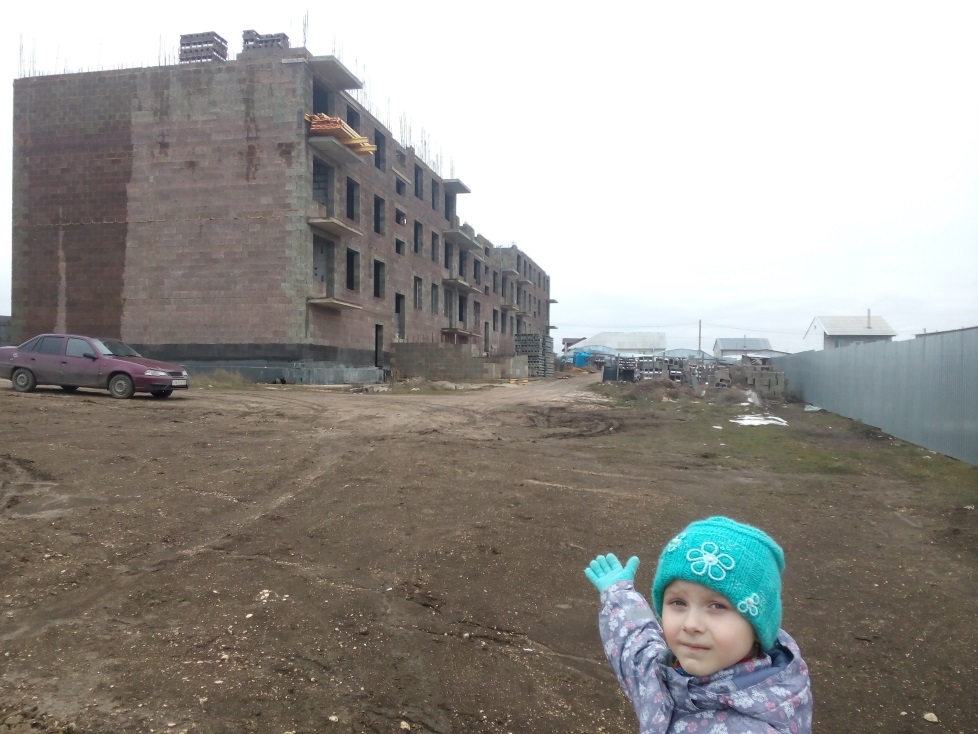 Стройка
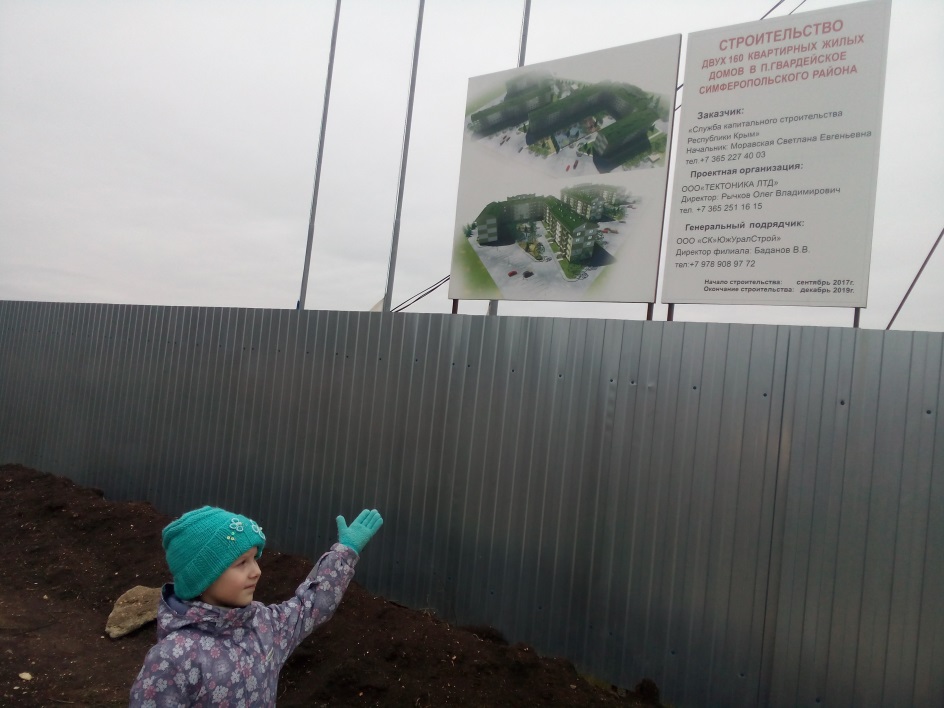 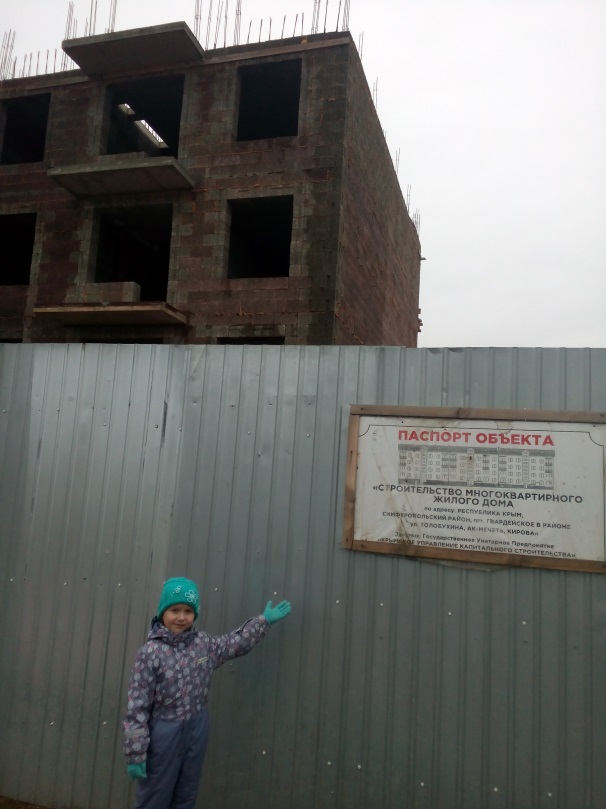 Результаты анкетирования
18
20
10  и  19
Часто –  11
Редко –  6
Не встречают -  2
Эксперимент «День без чисел!»
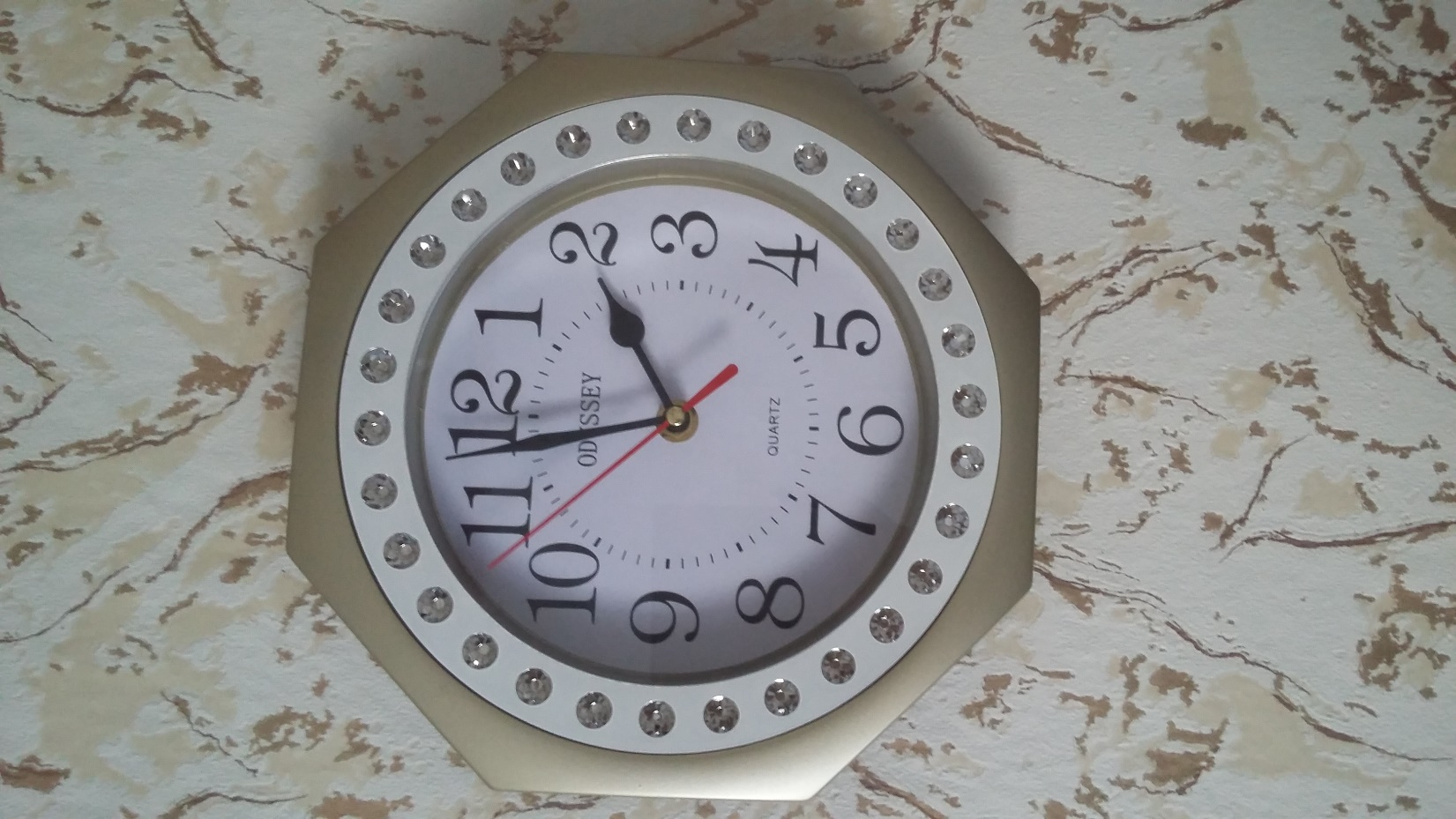 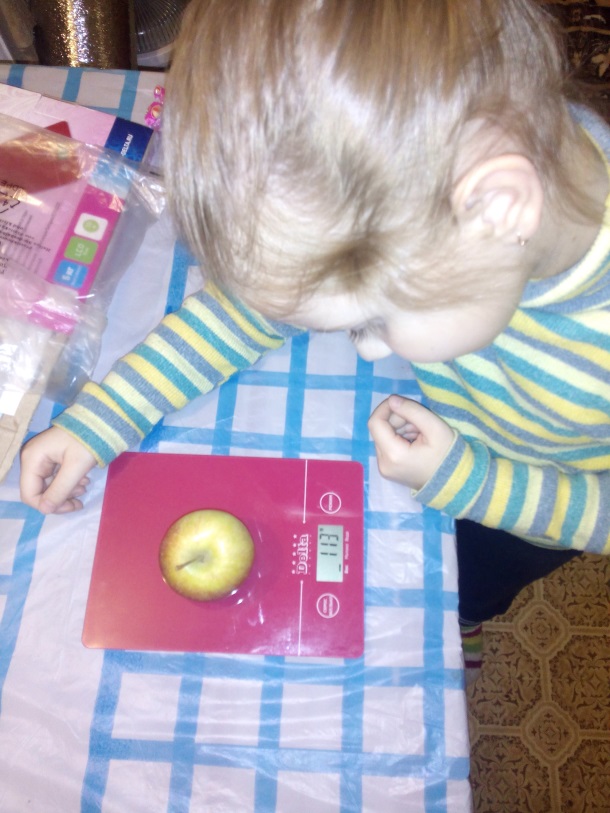 Эксперимент «День без чисел!»
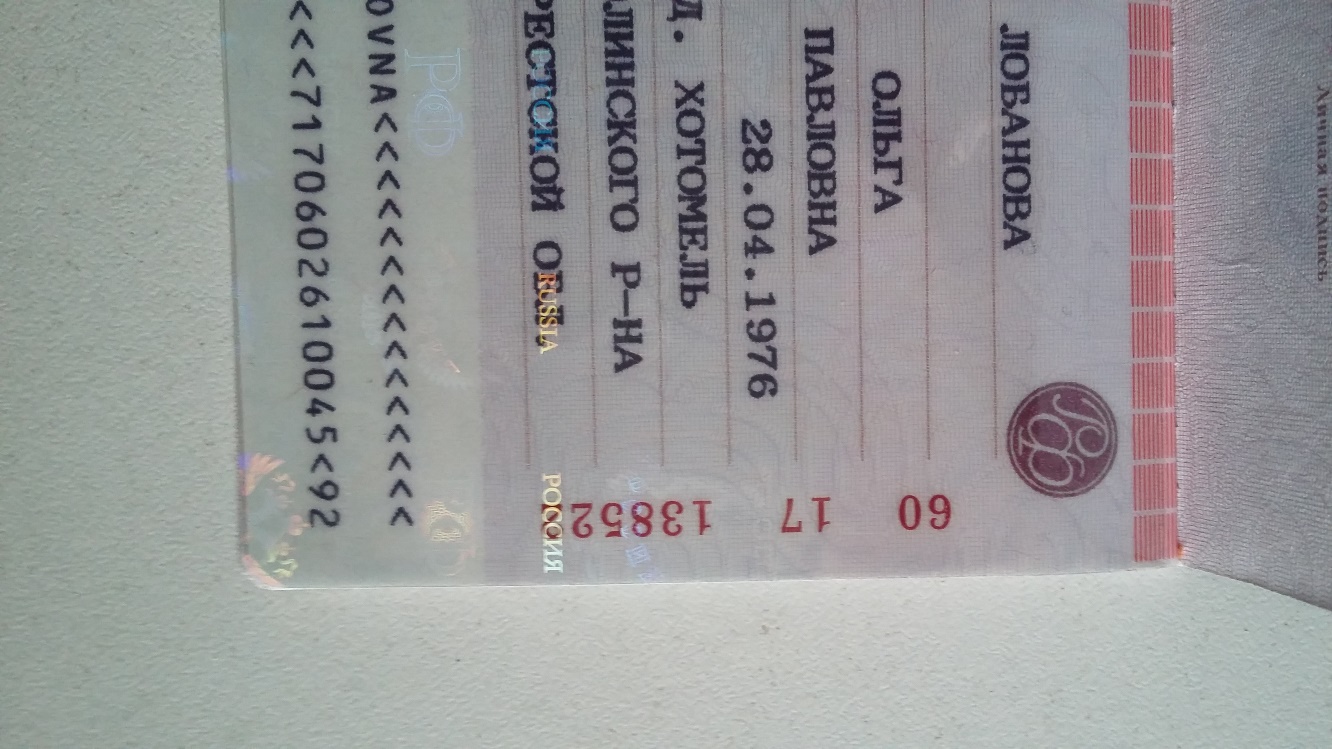 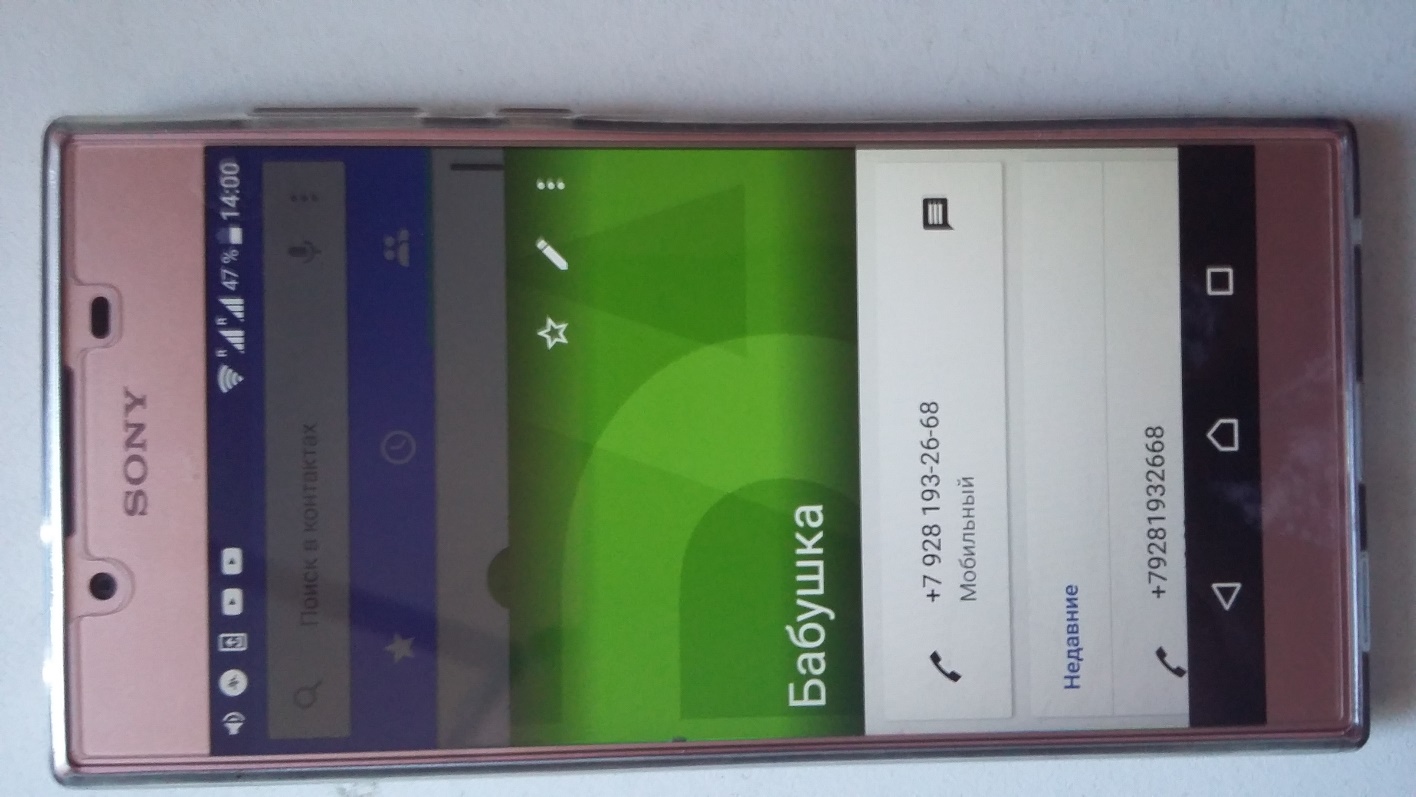 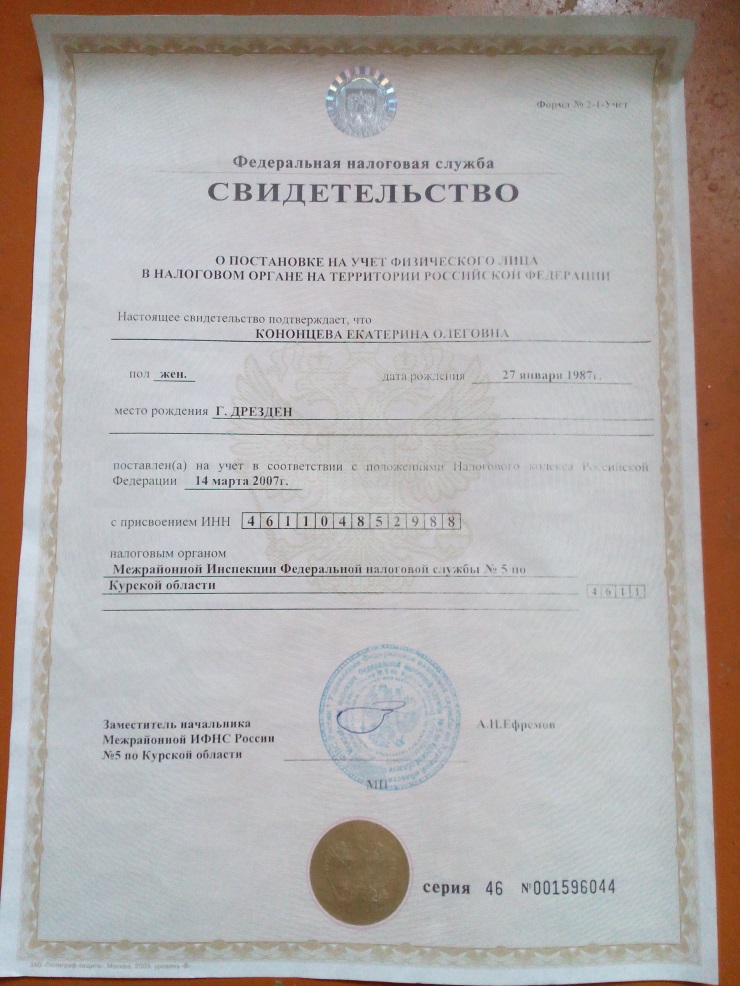 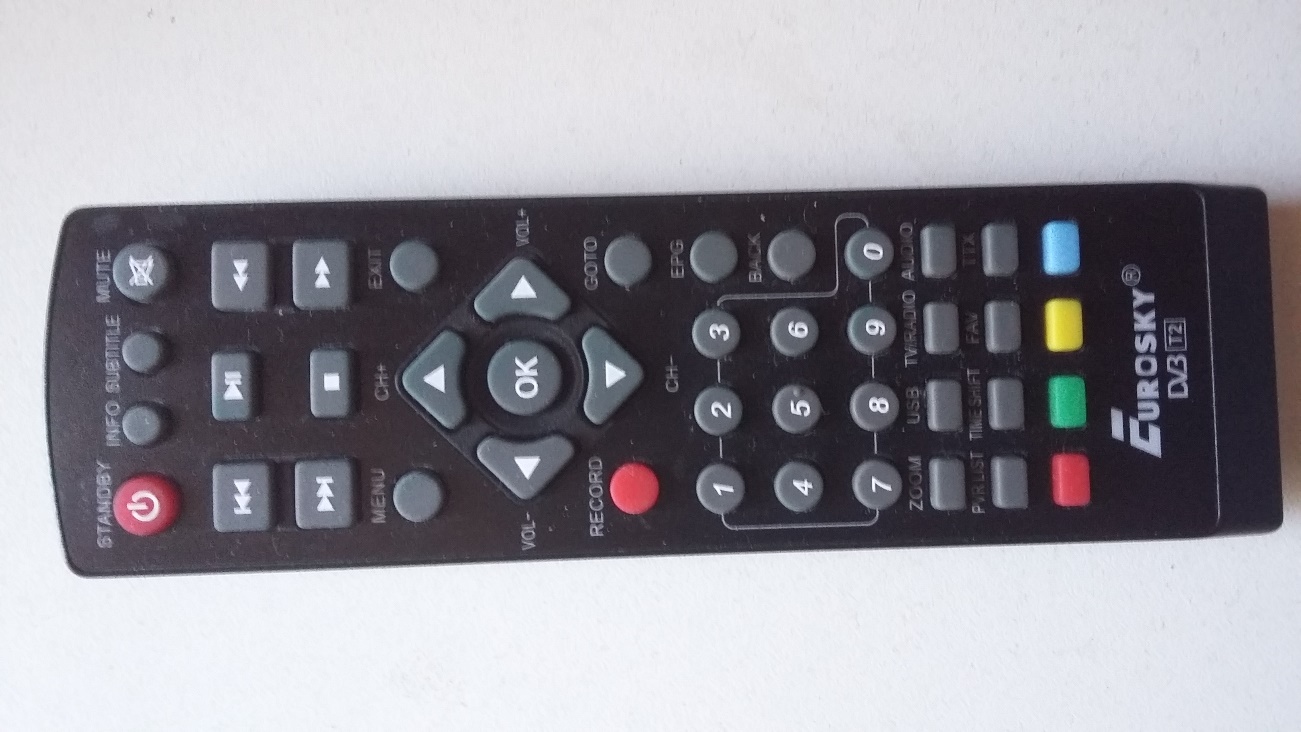 «МИРОМ ПРАВЯТ ЧИСЛА!»
«Проект»
1. Проблема
2. Планирование
3. Поиск информации
4. Продукт
5. Презентация
6. Портфолио
Спасибо за внимание!